UU2Dvar
WRF
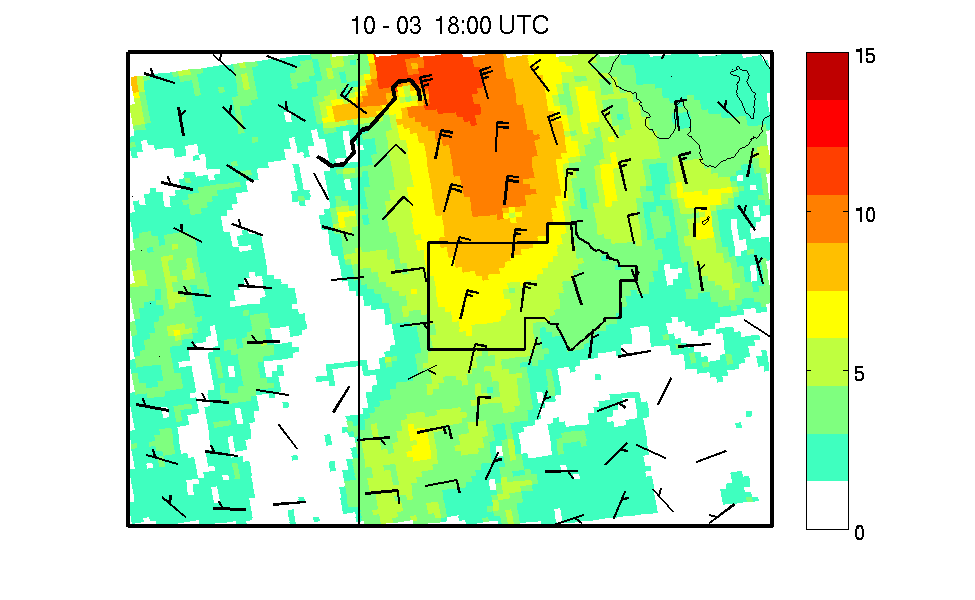 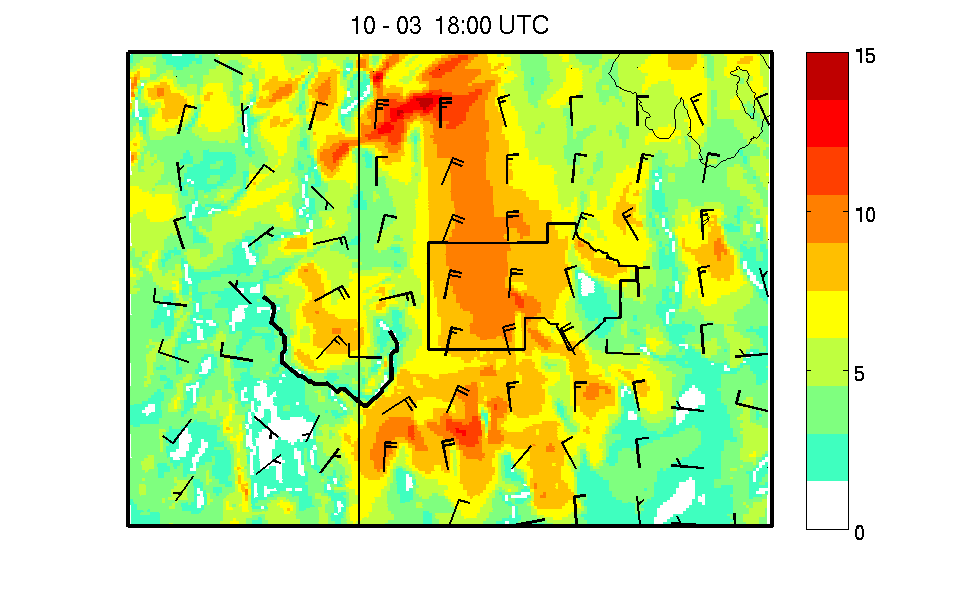 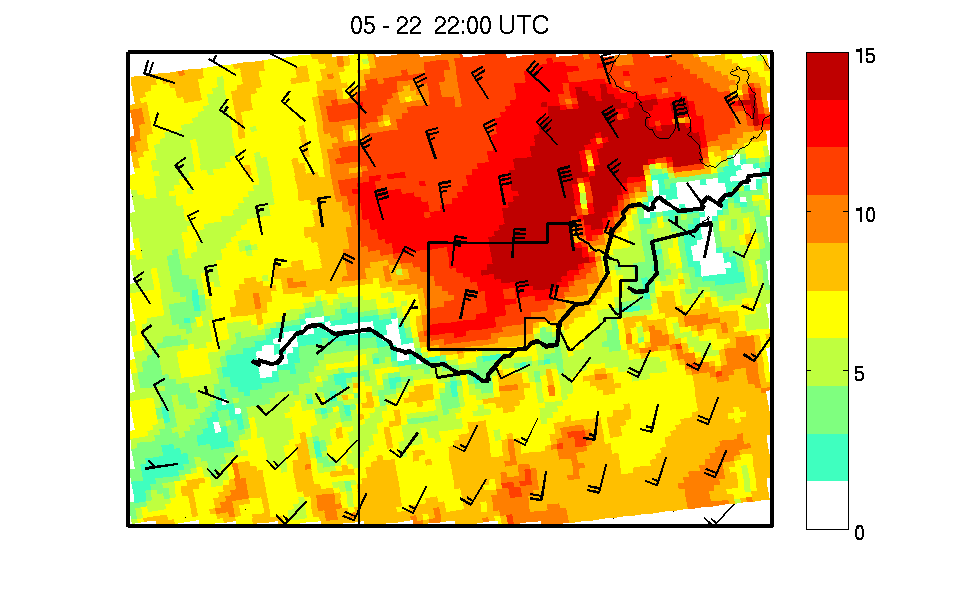 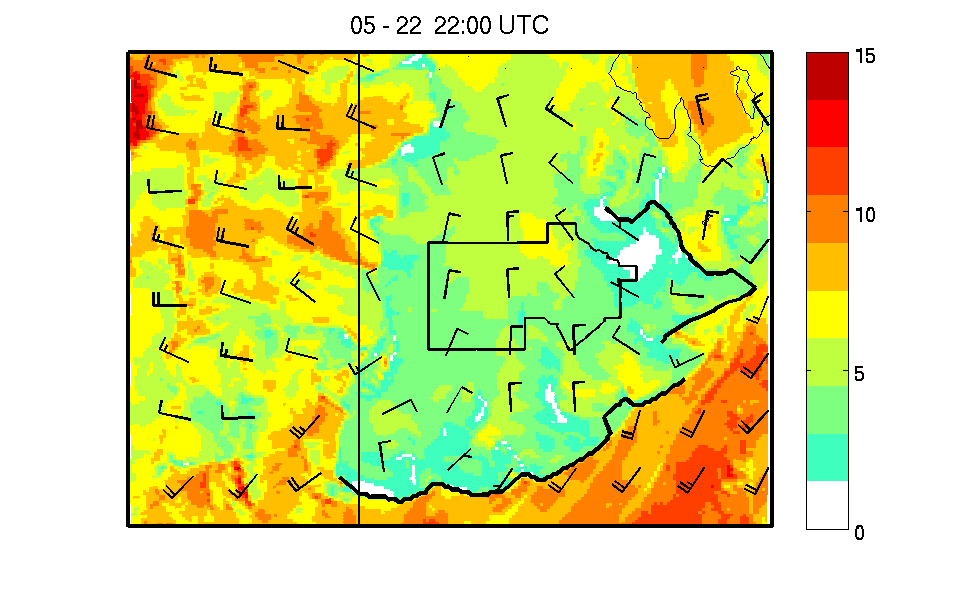 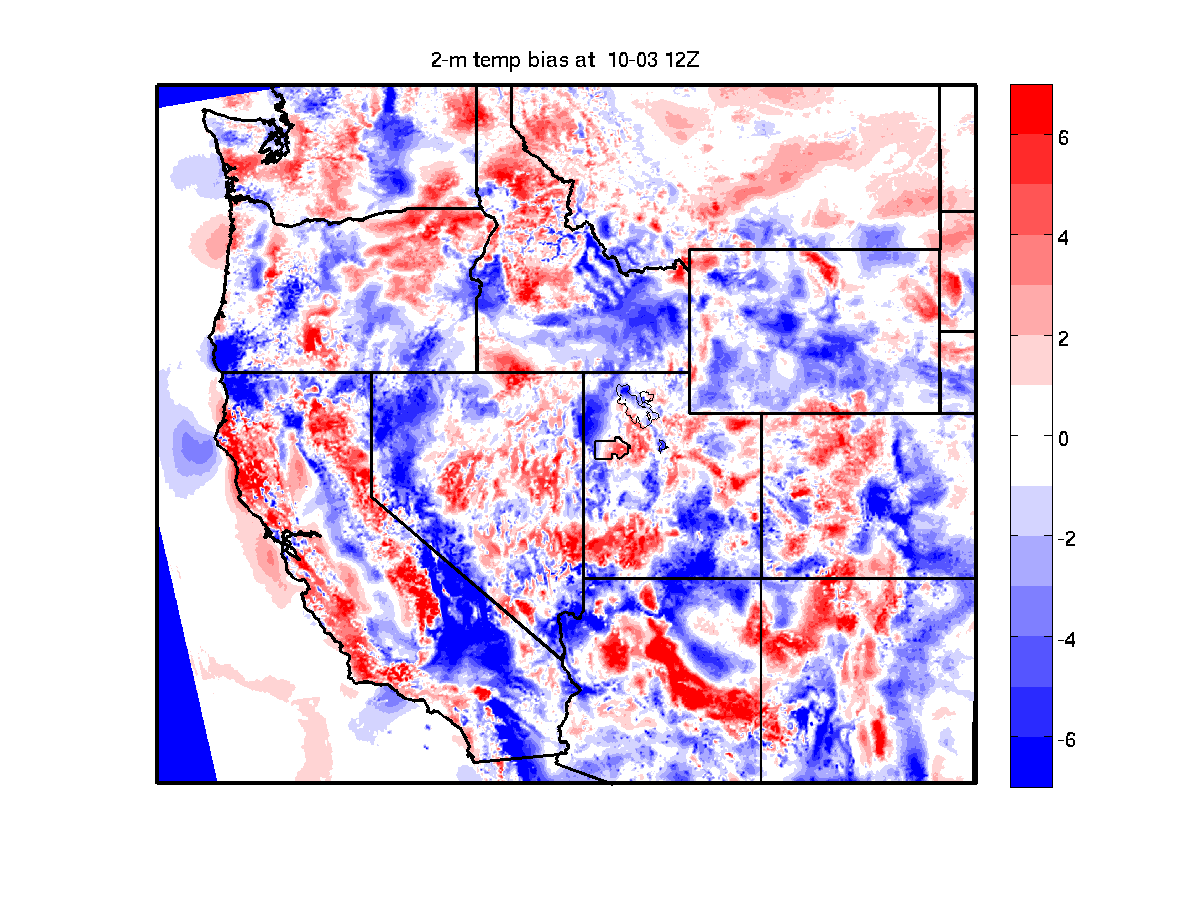 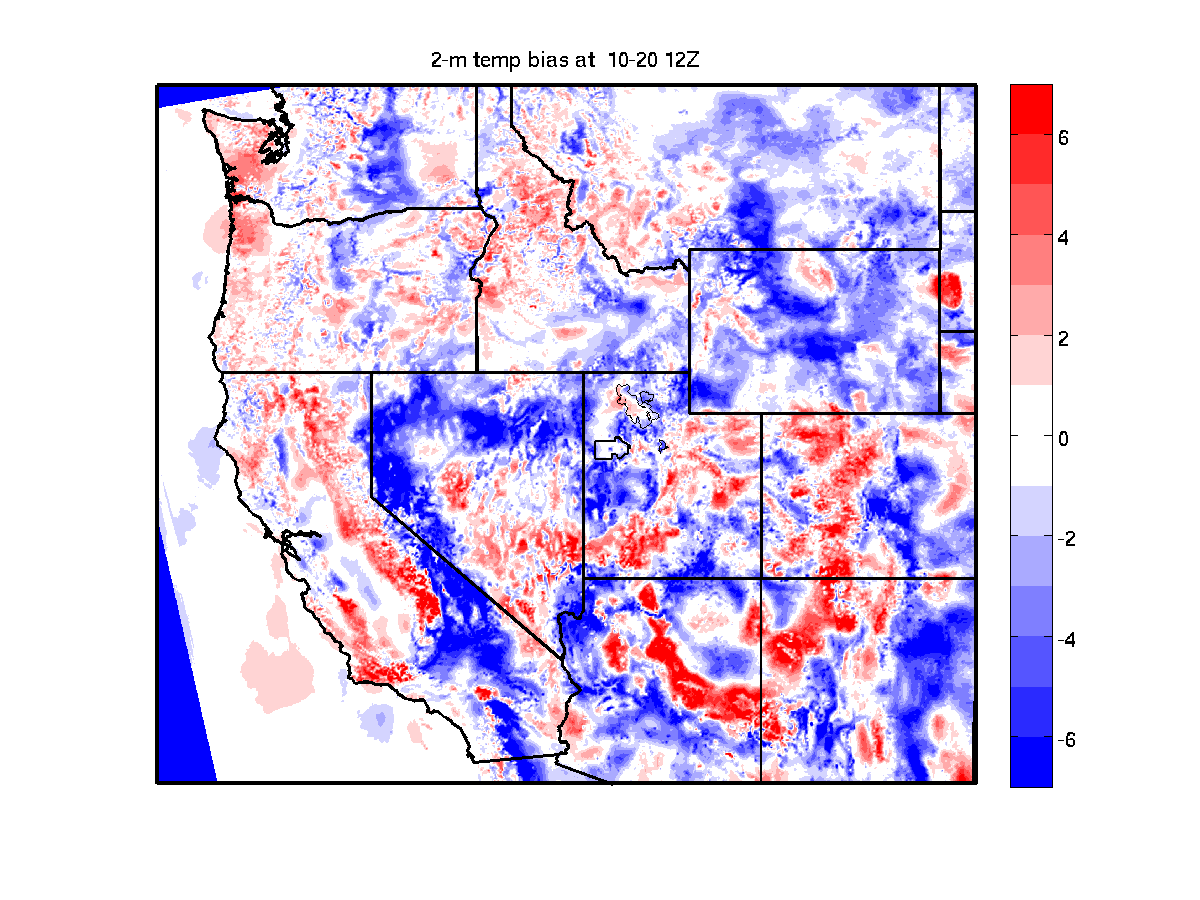 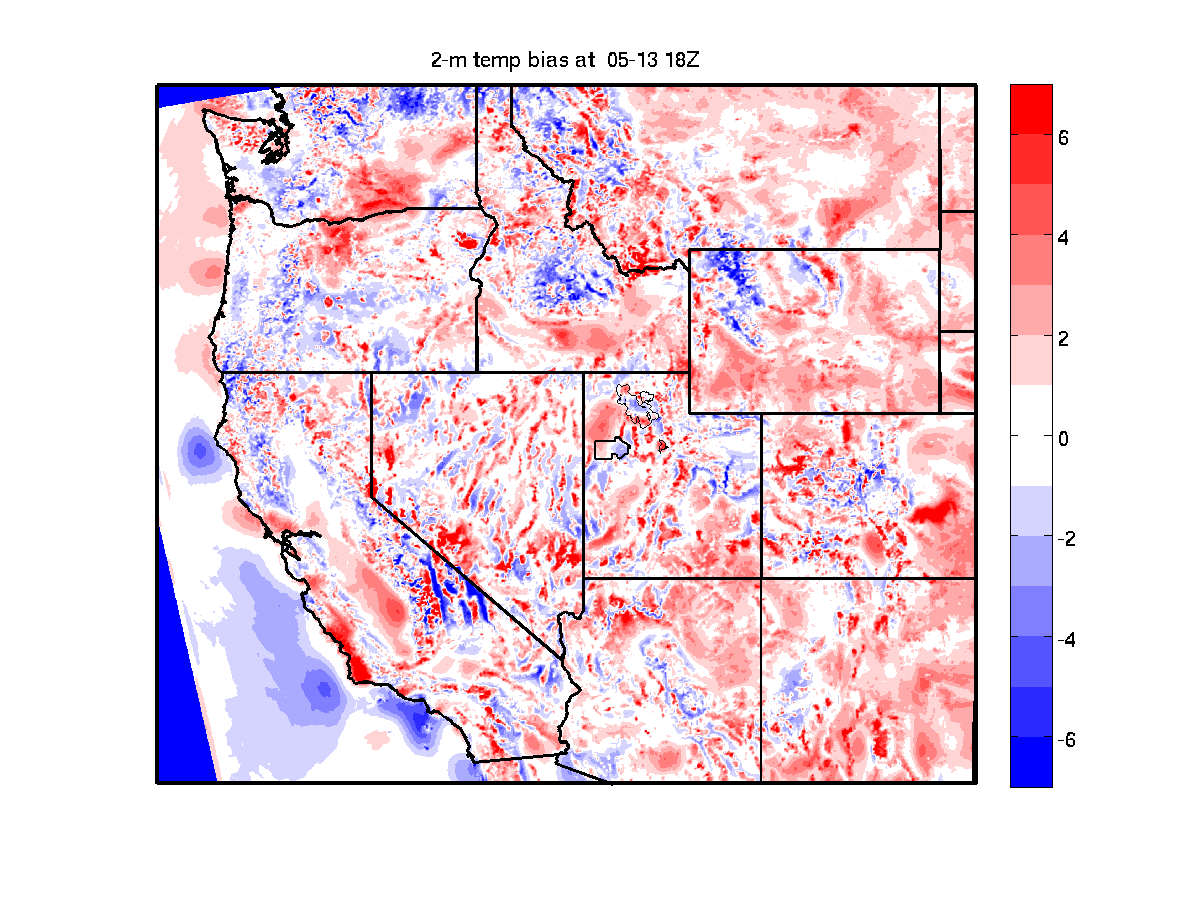 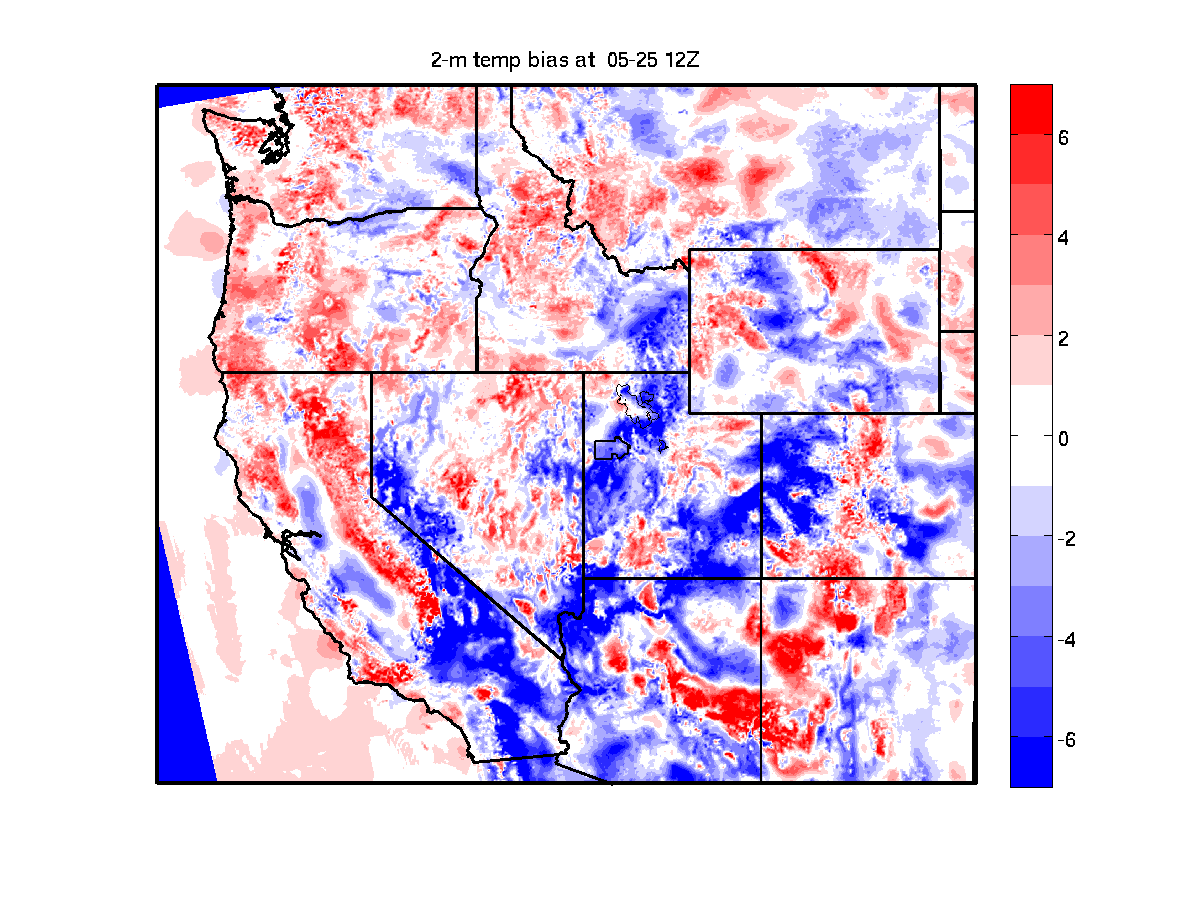 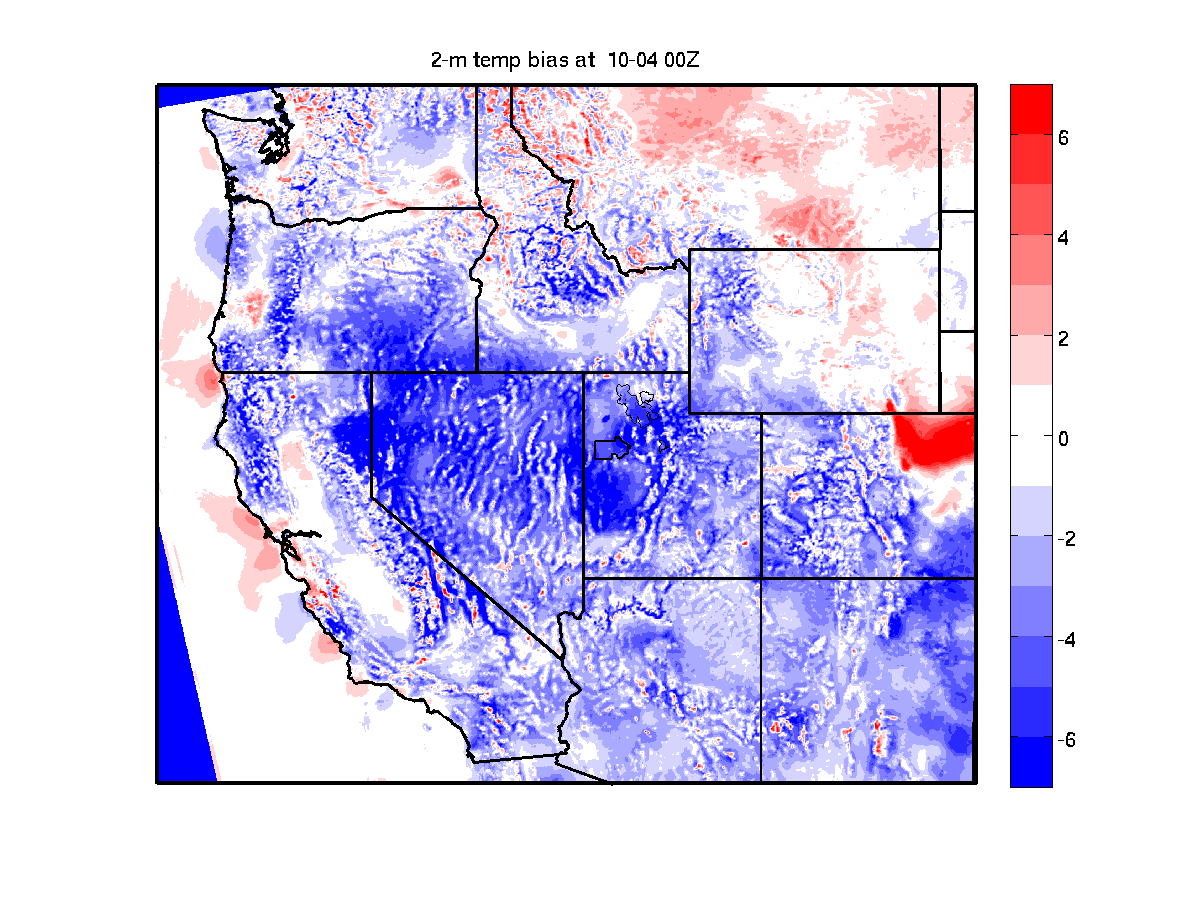 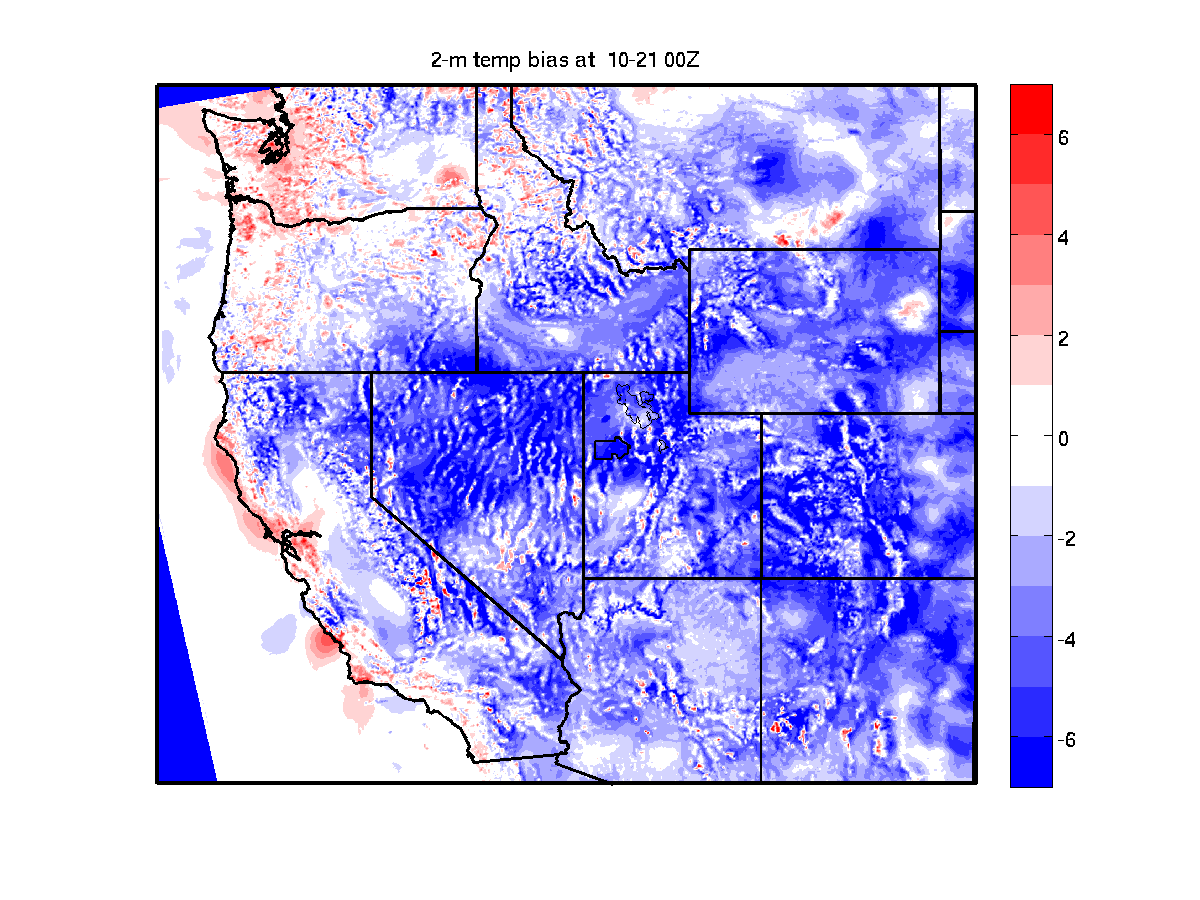 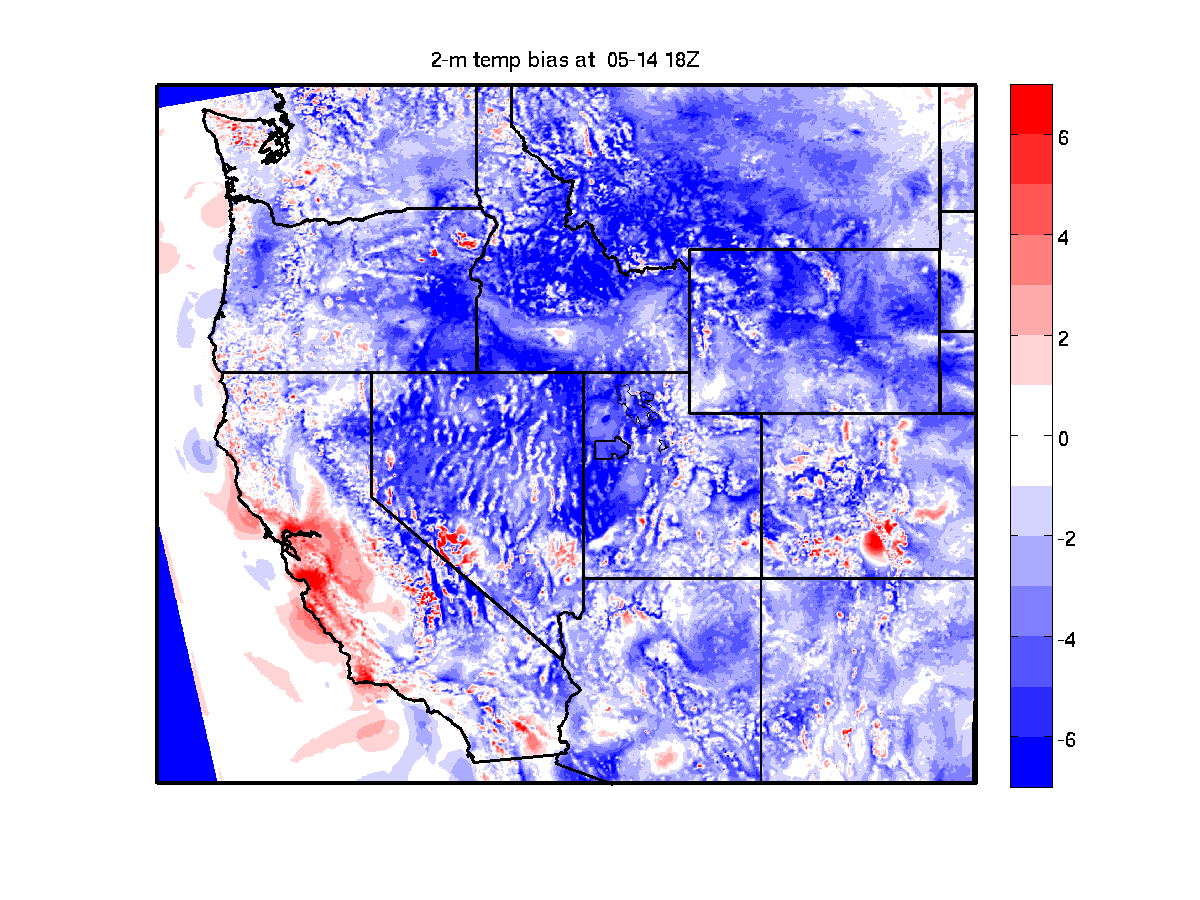 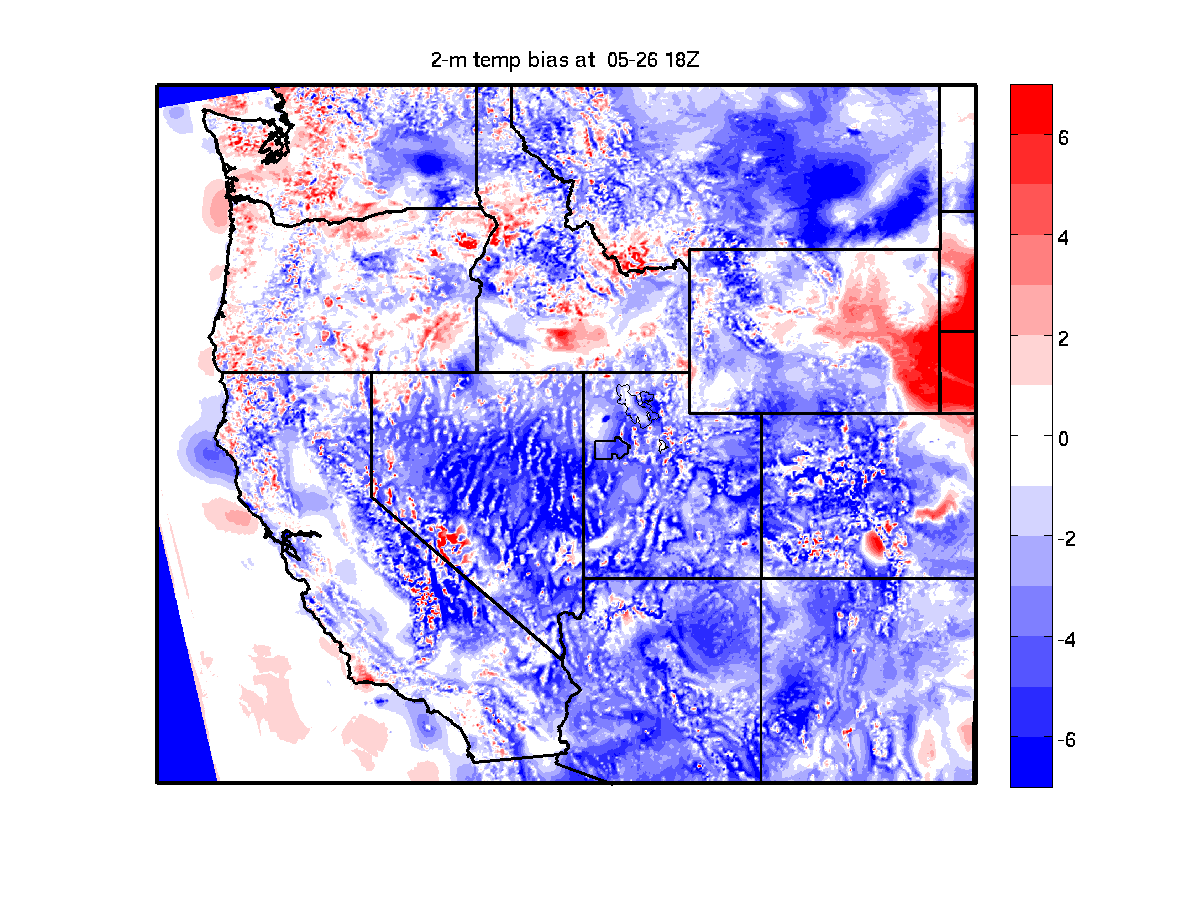 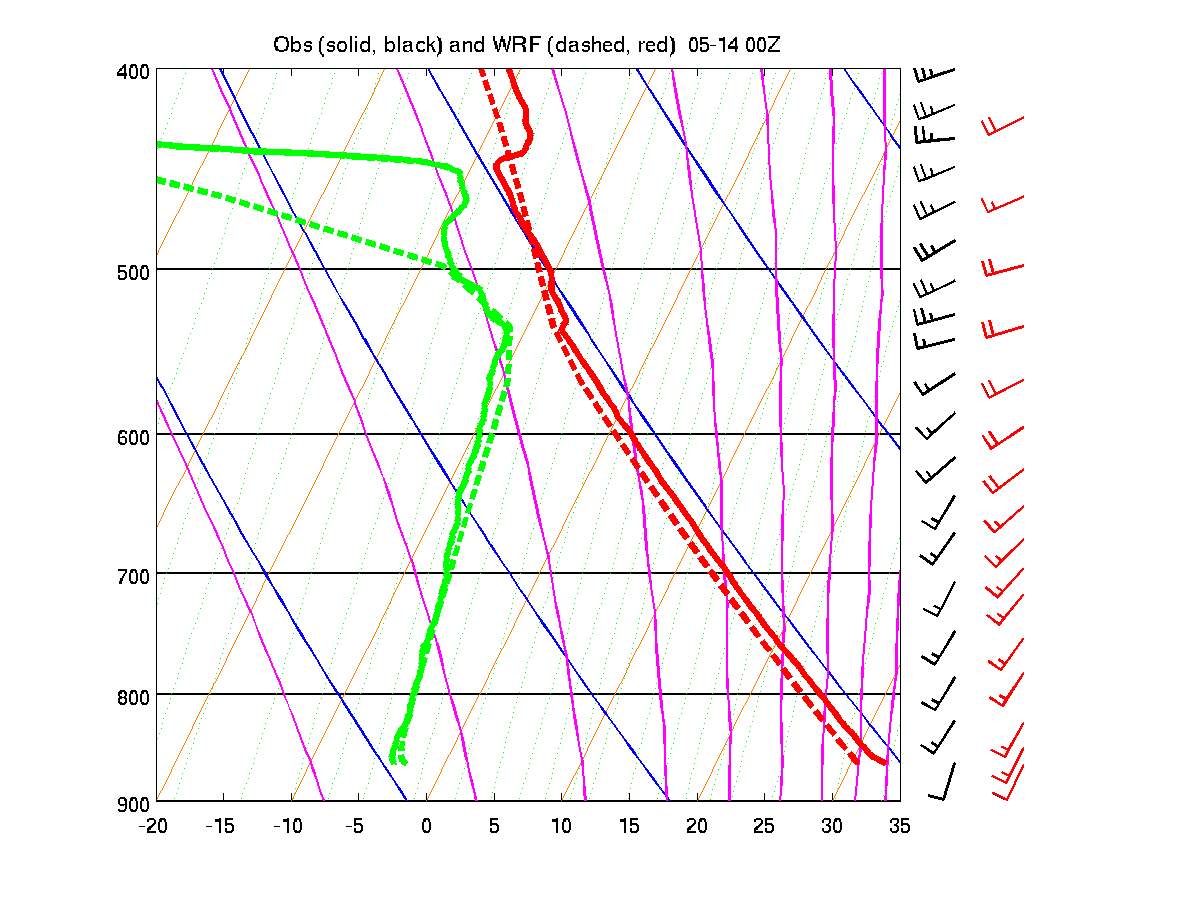 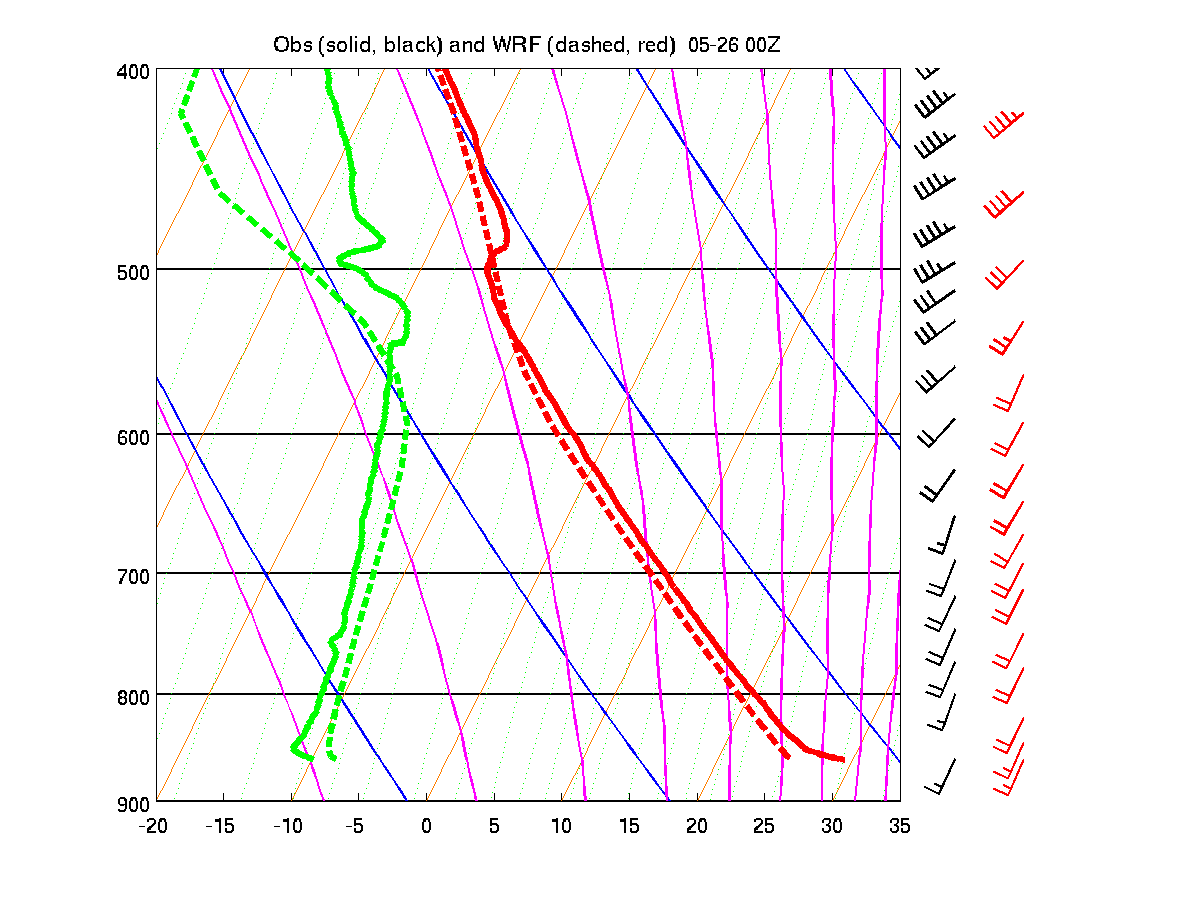 CBL heights are too low making the CBL too cold
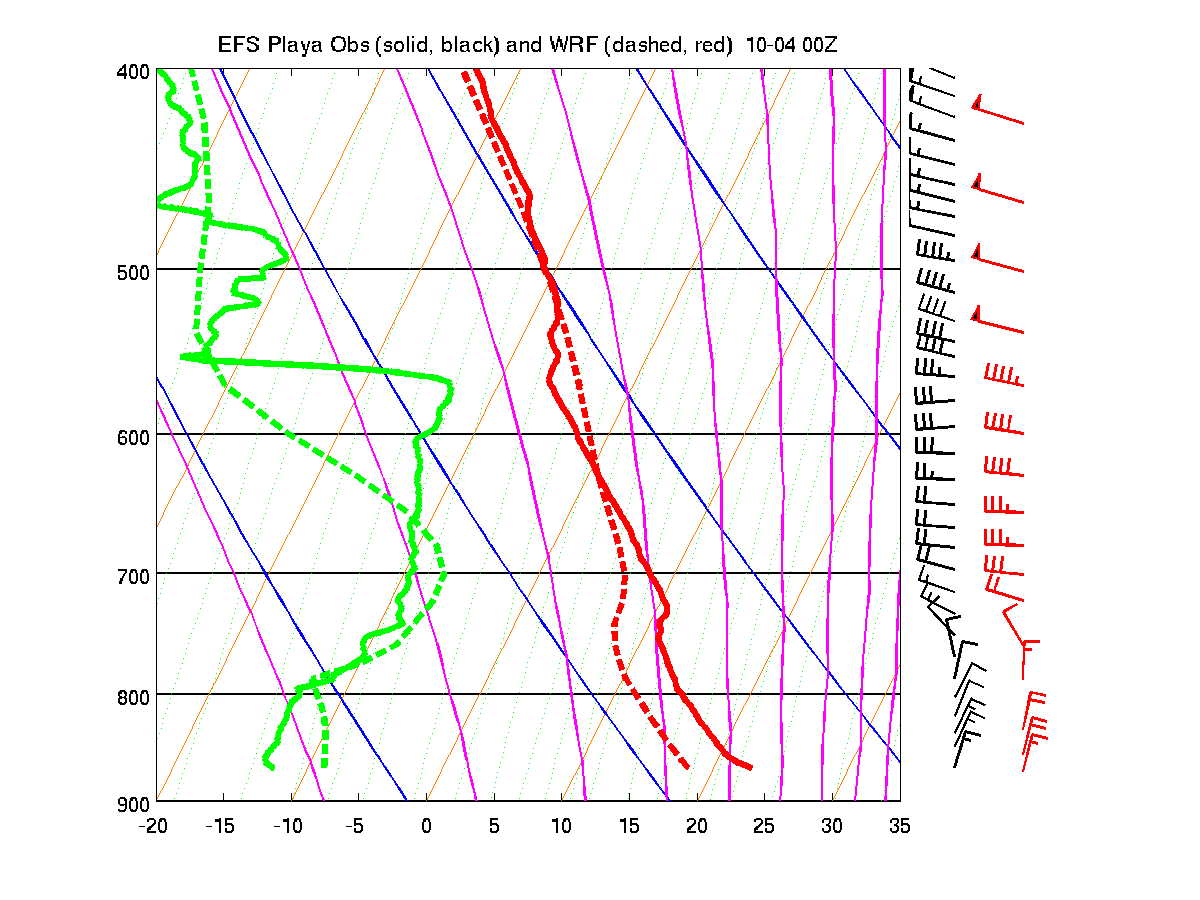 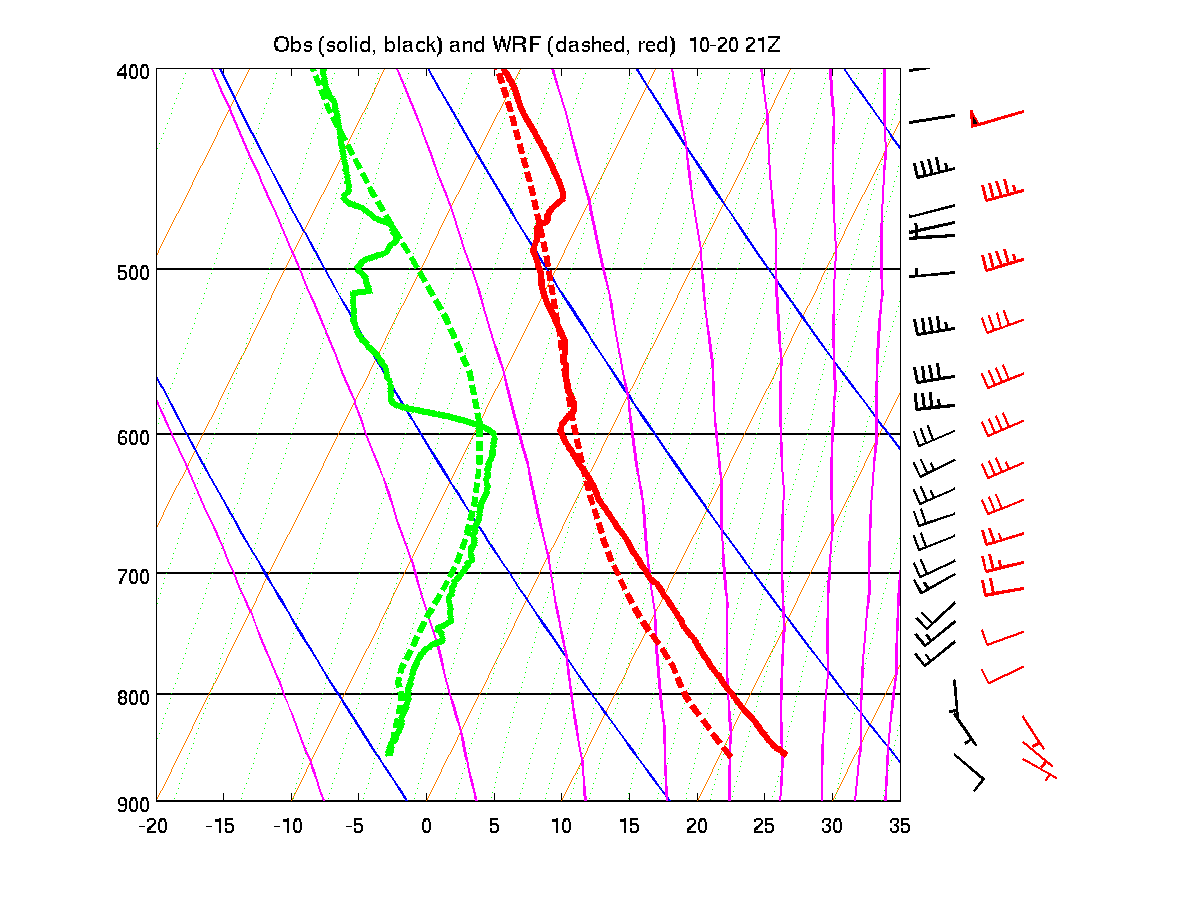 Upper level lapse rates are too stable
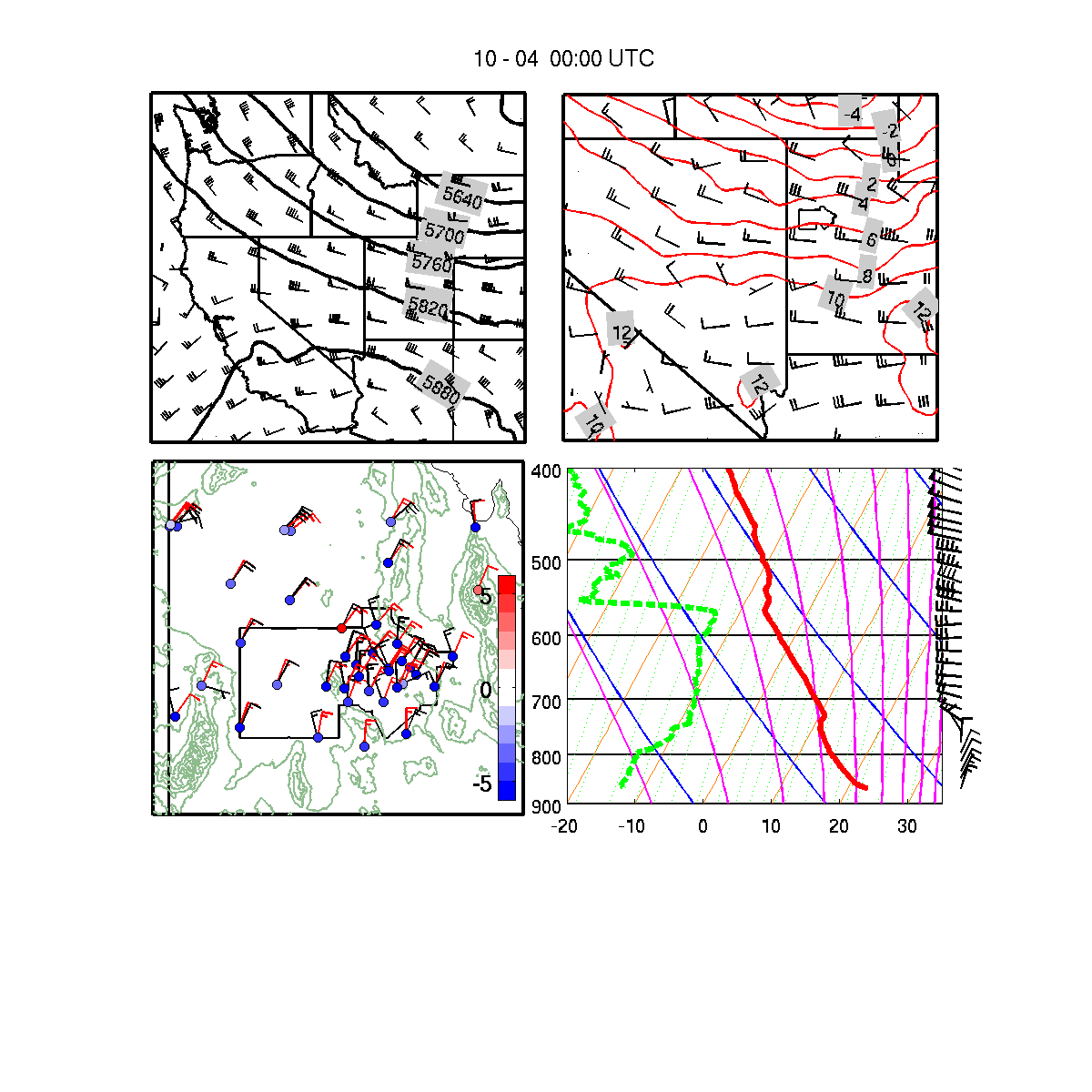 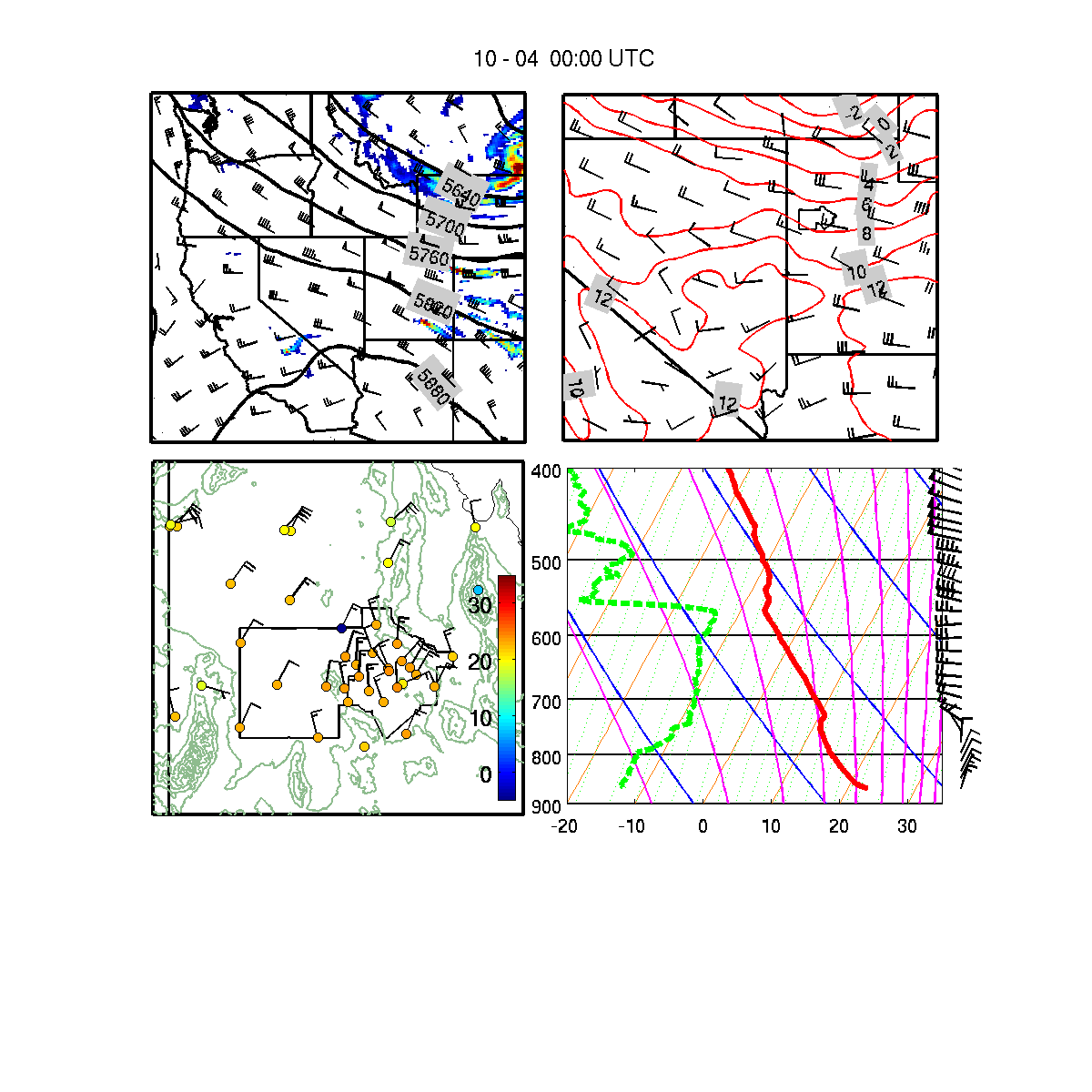 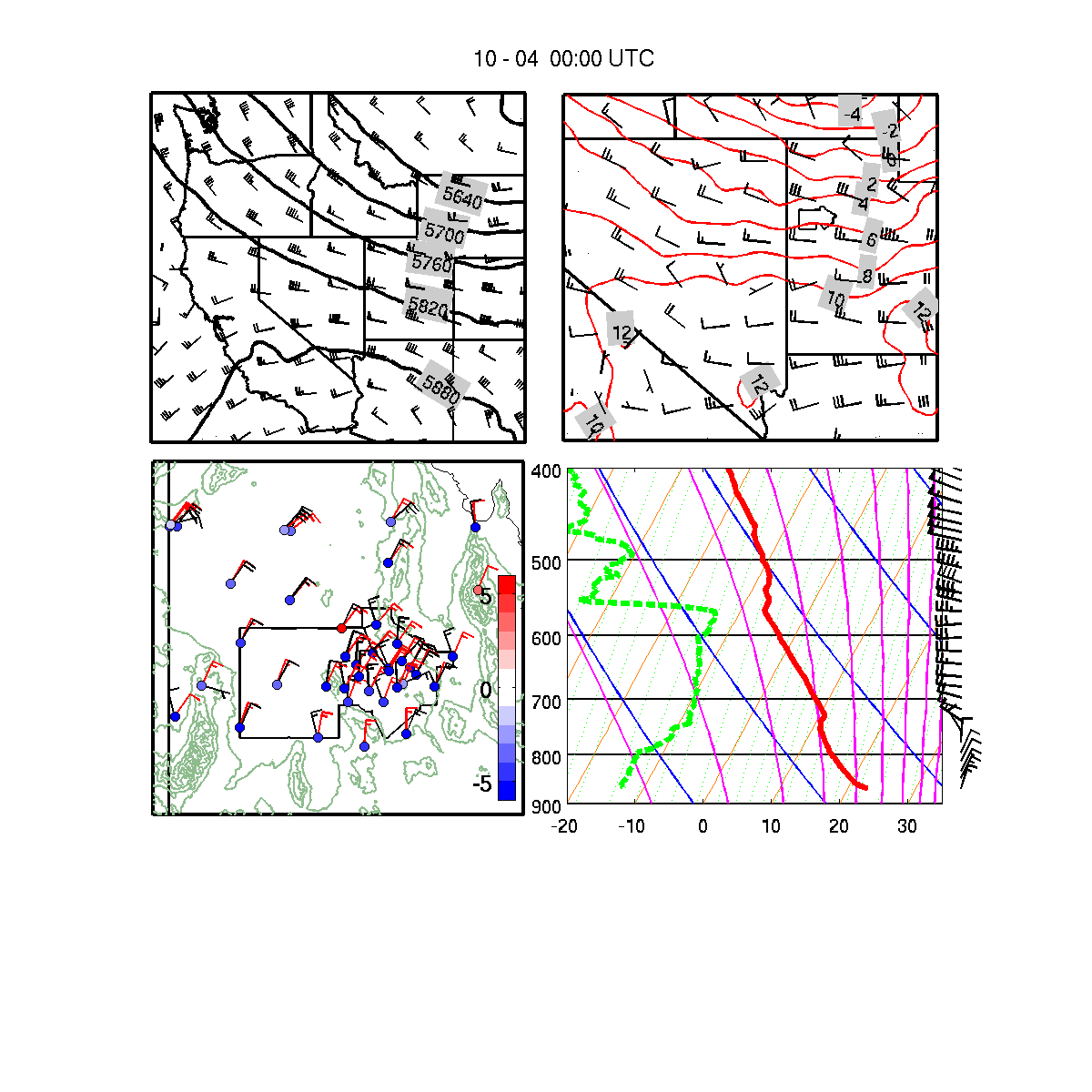 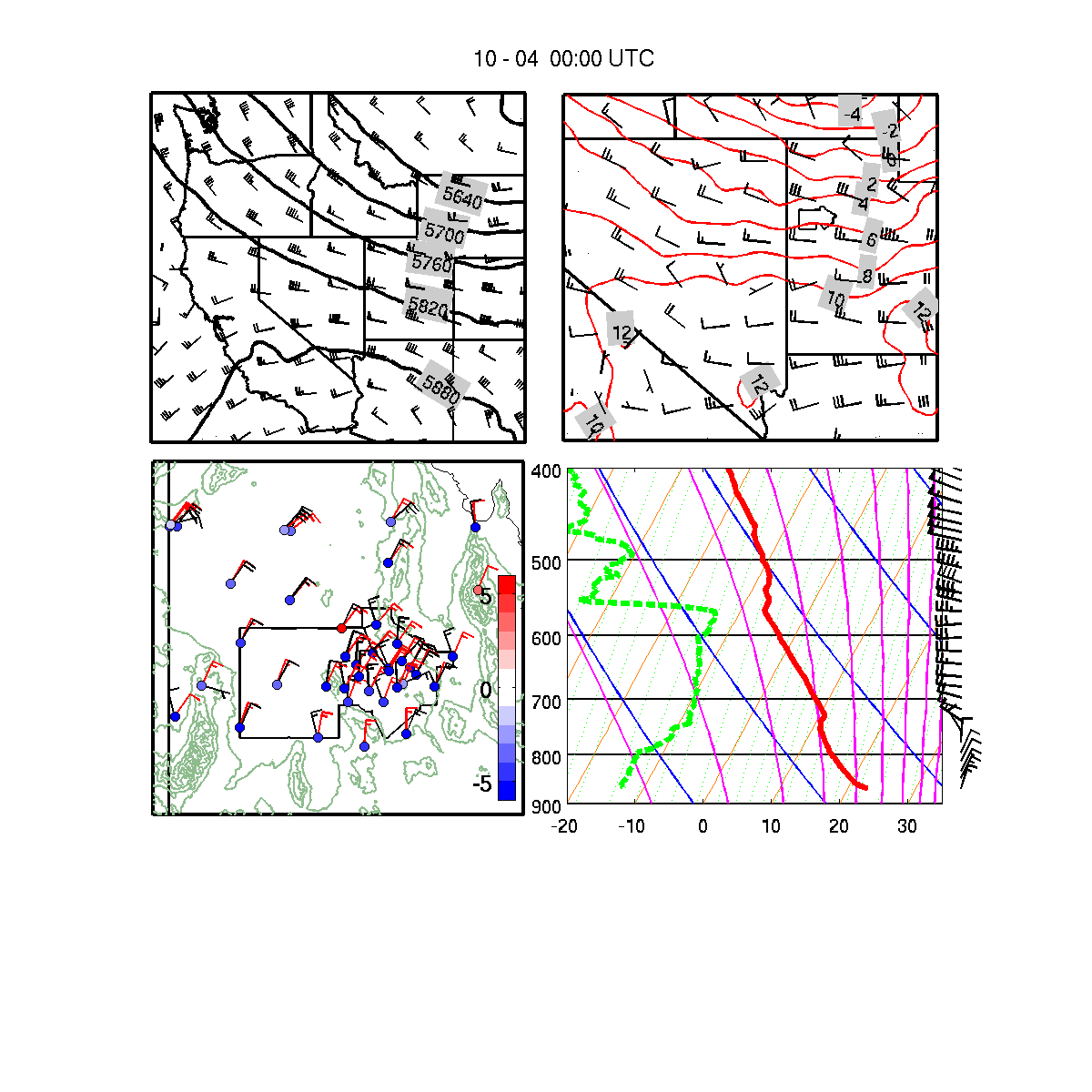 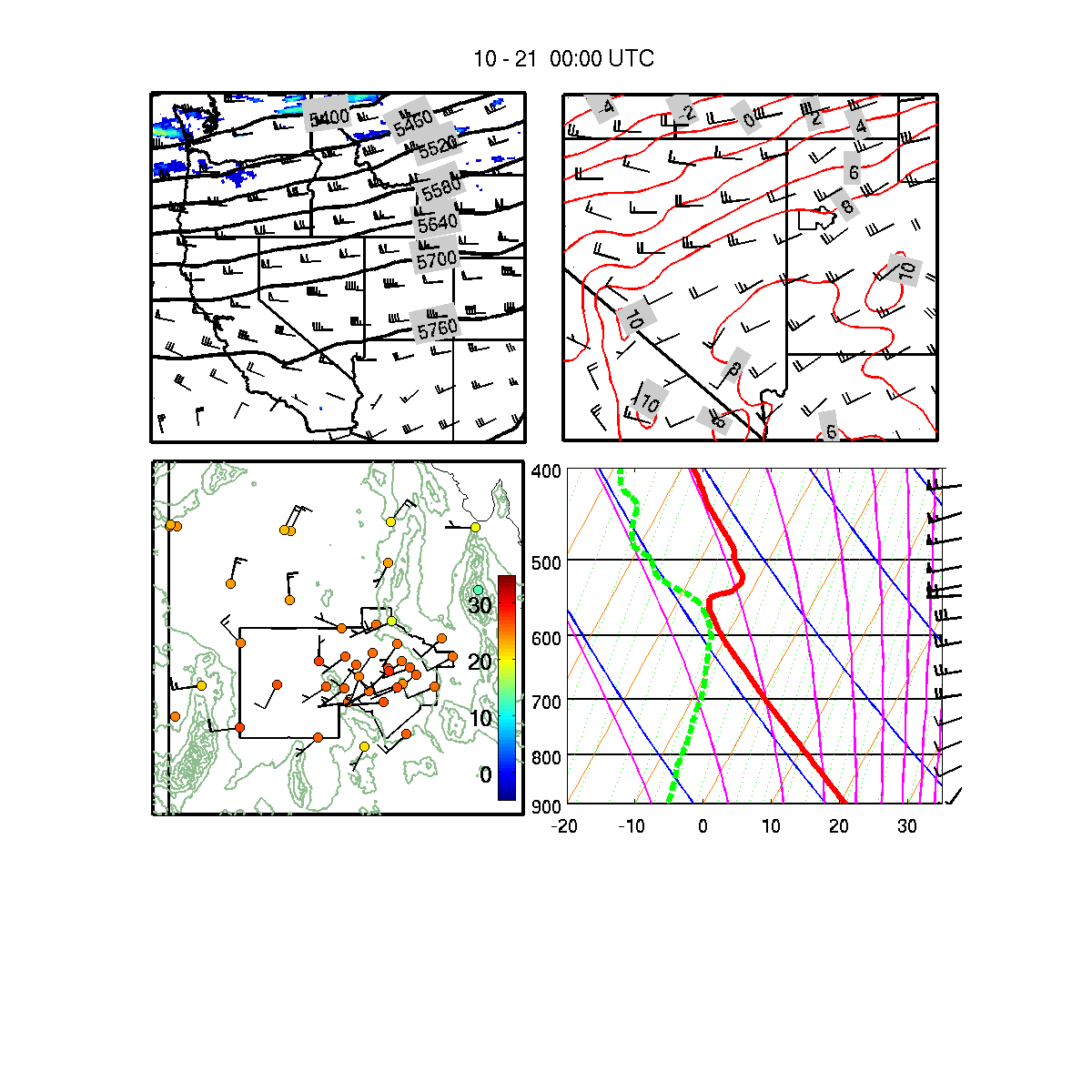 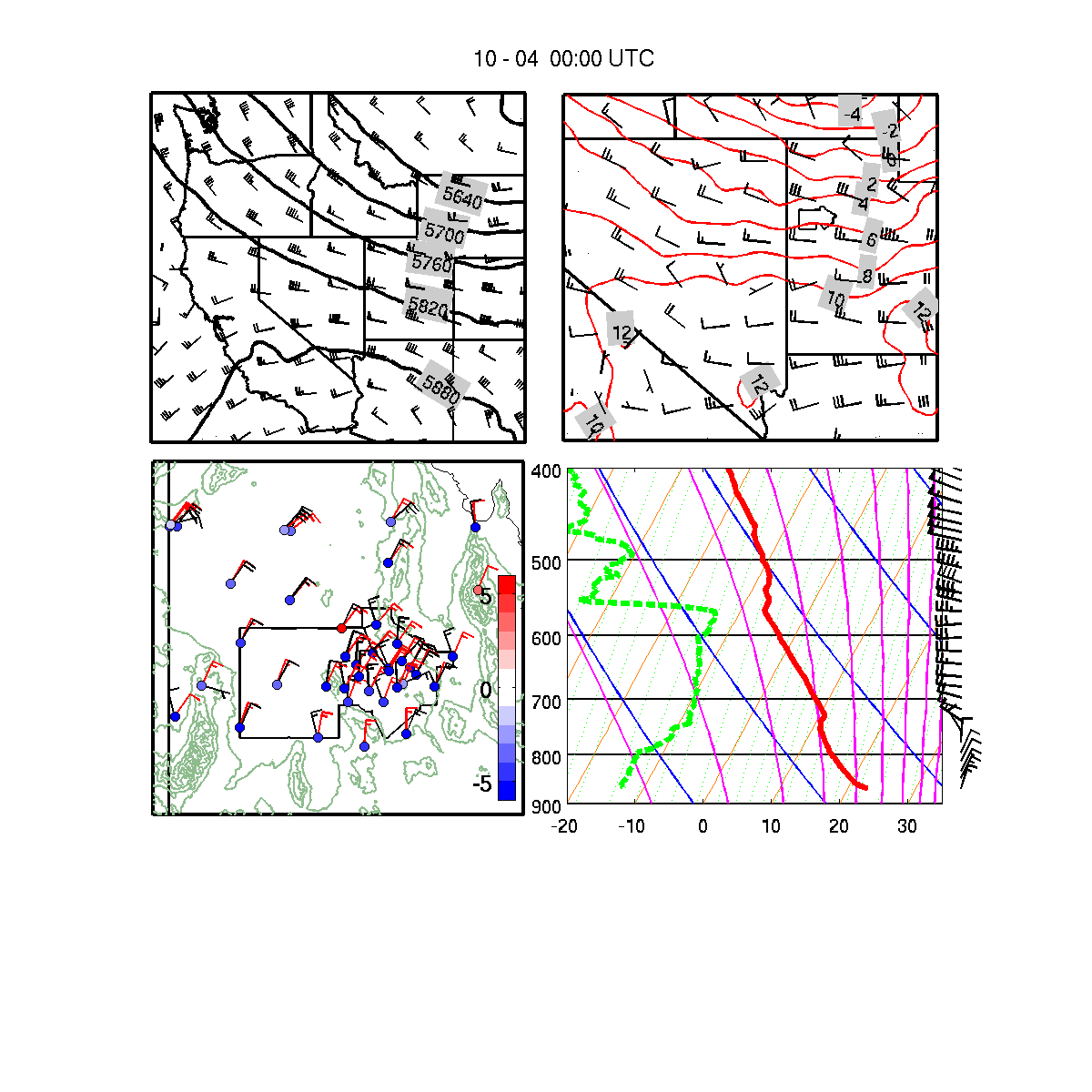 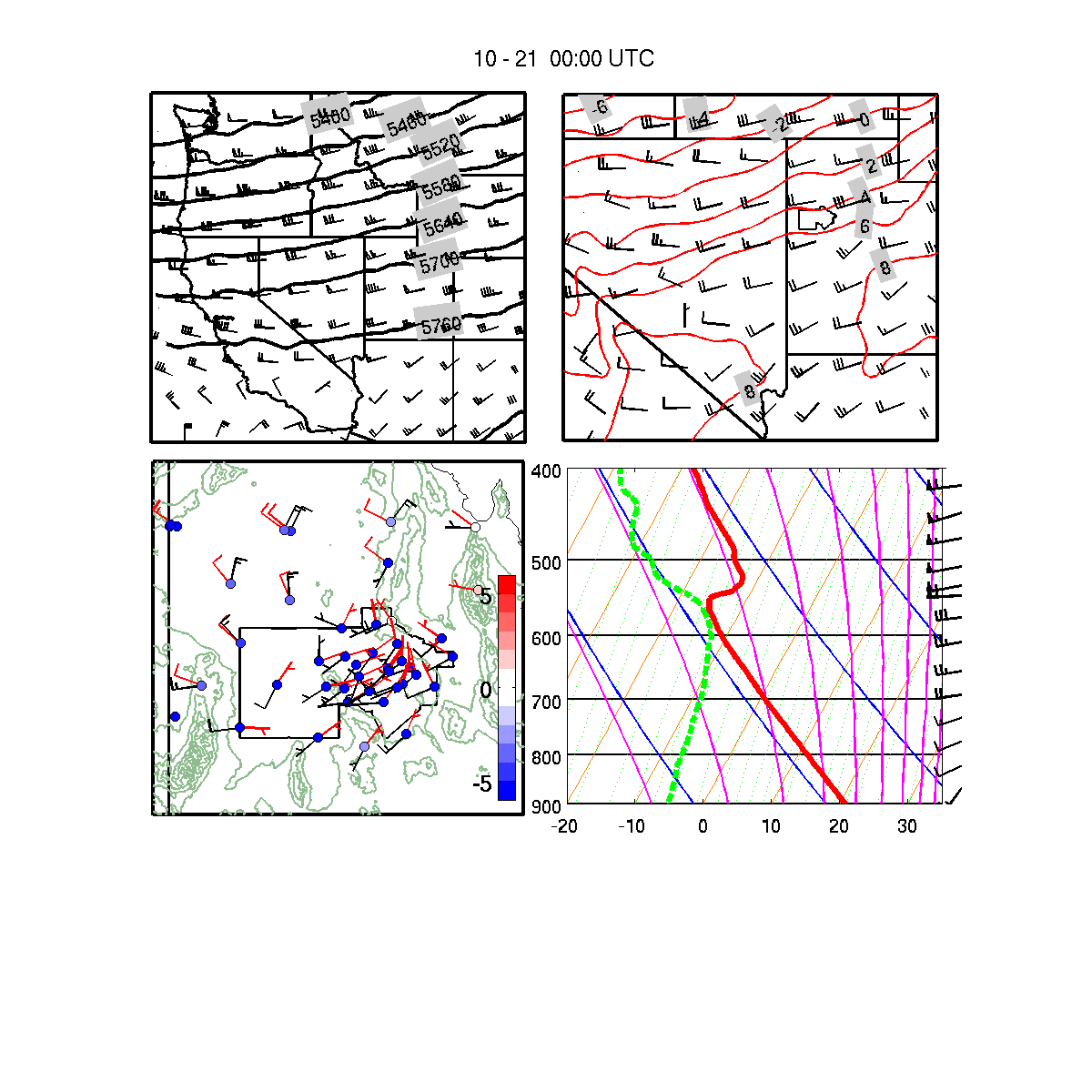 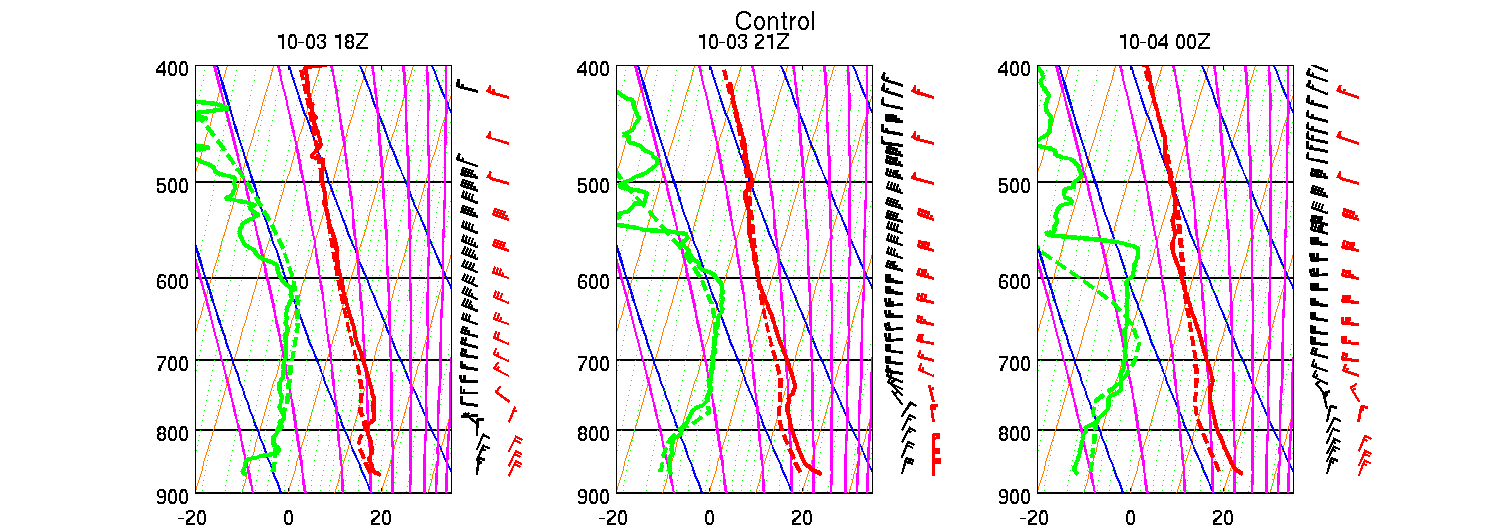 WRF 3D
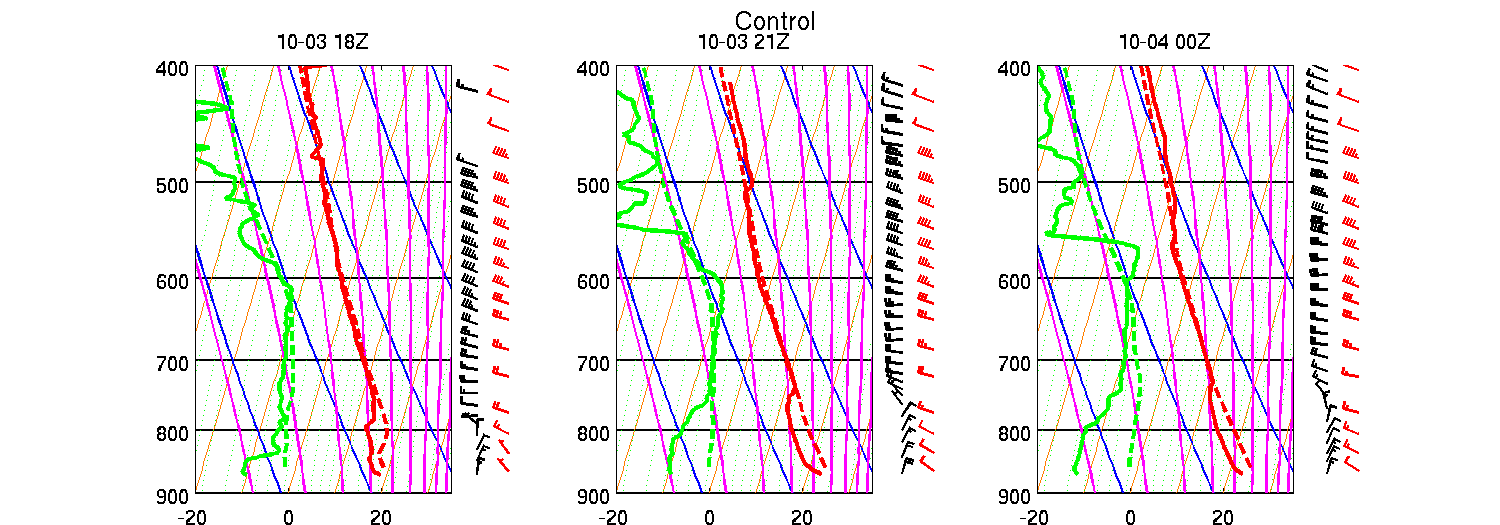 SCM
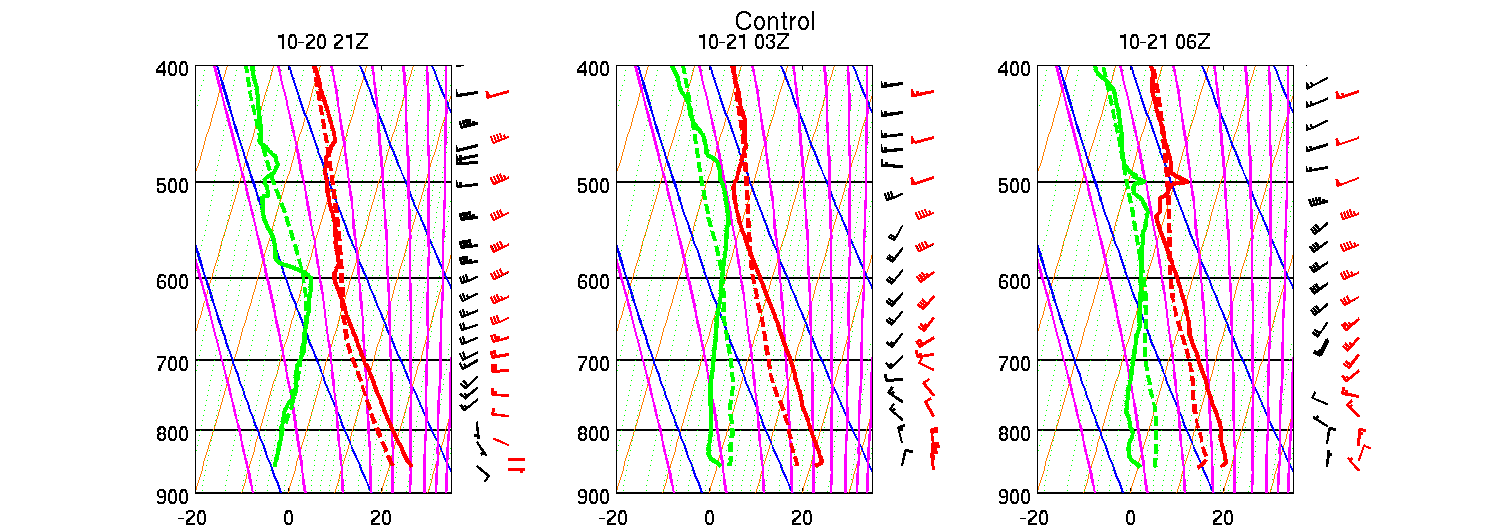 WRF 3D
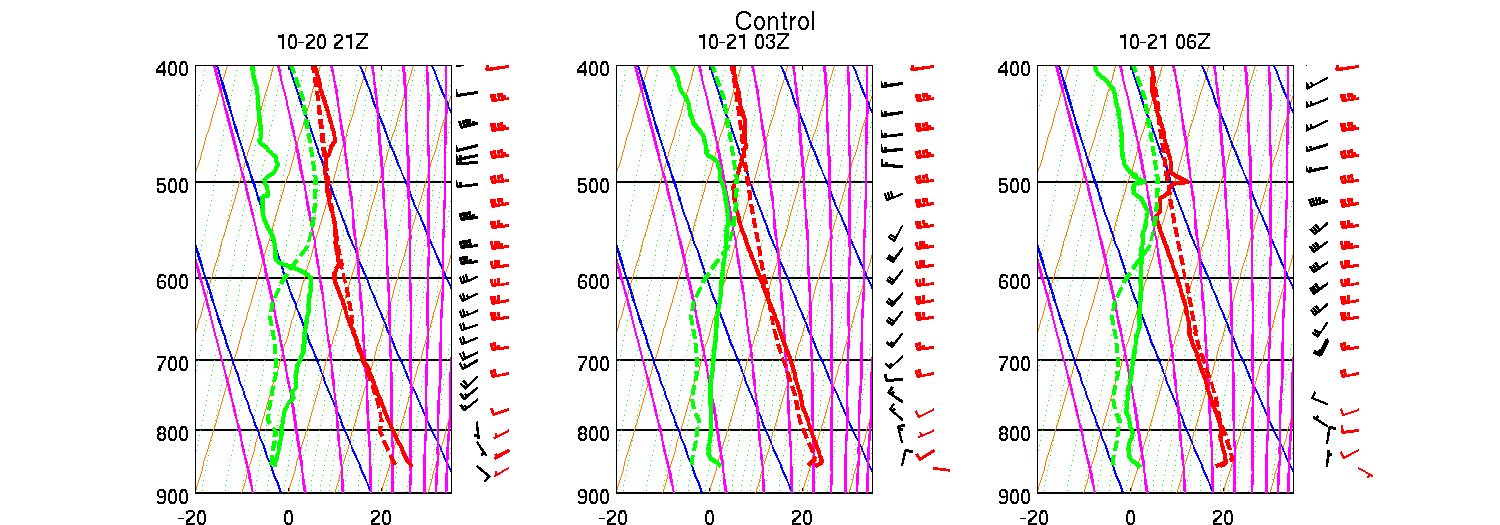 SCM
Questions
Have others seen a similar afternoon cool bias over the intermountain west?
Are there other namelist options I could try?
Why would the single column model have a better temperature profile forecast?